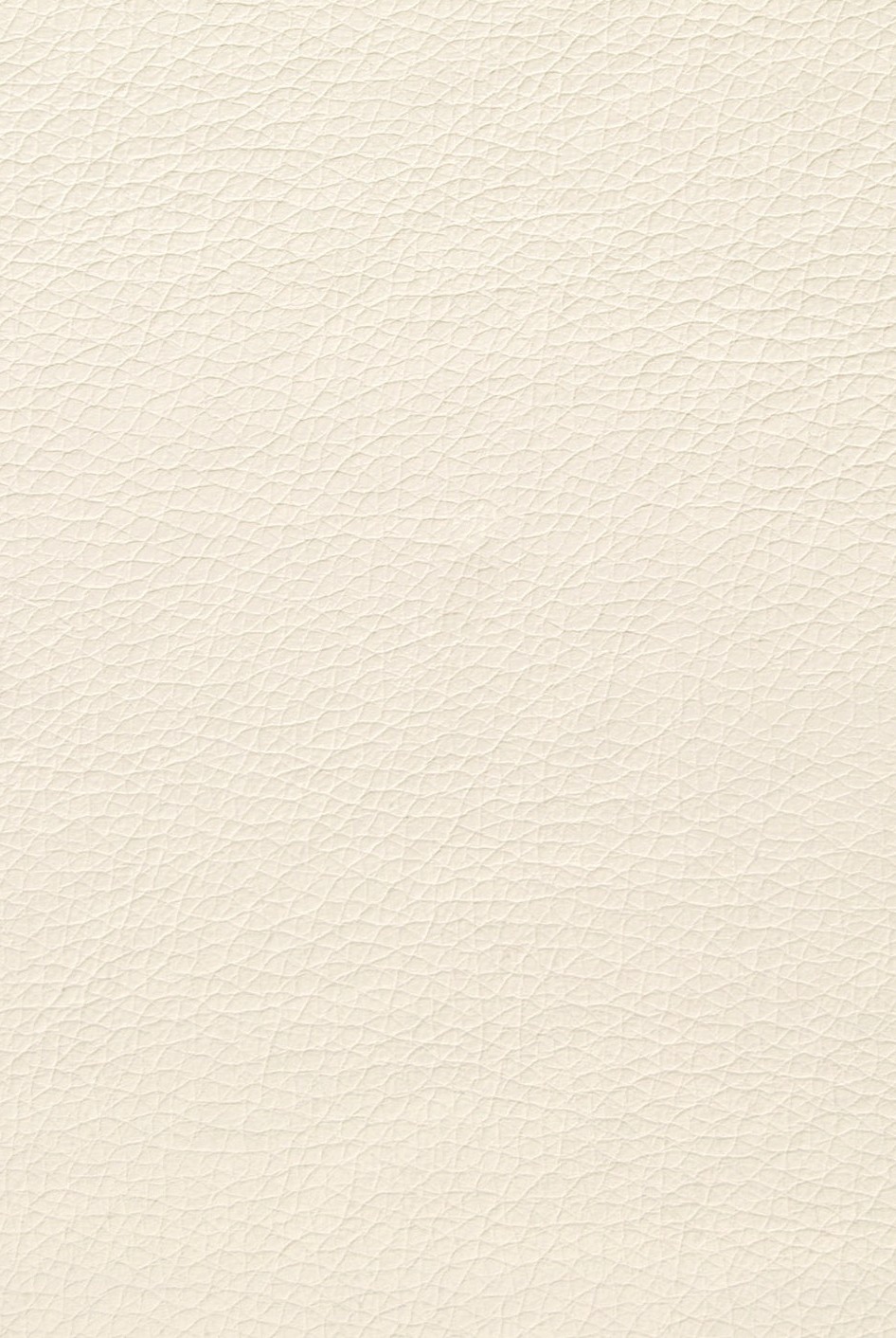 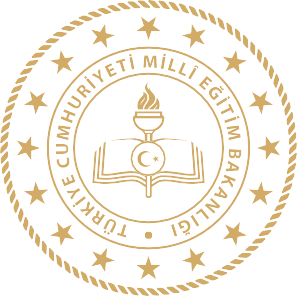 GÜMÜŞHANE İL MİLLİ EĞİTİM MÜDÜRLÜĞÜ
2025 YILI İŞ TAKVİMİ
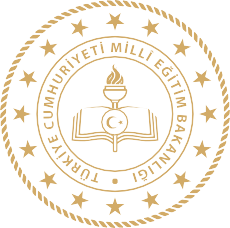 I
S
Ğ
T
I
R
L
A
N
T
A
E
K
J
İ
$
A
G
B
E
İ
L
E
İ
$
M
T
R
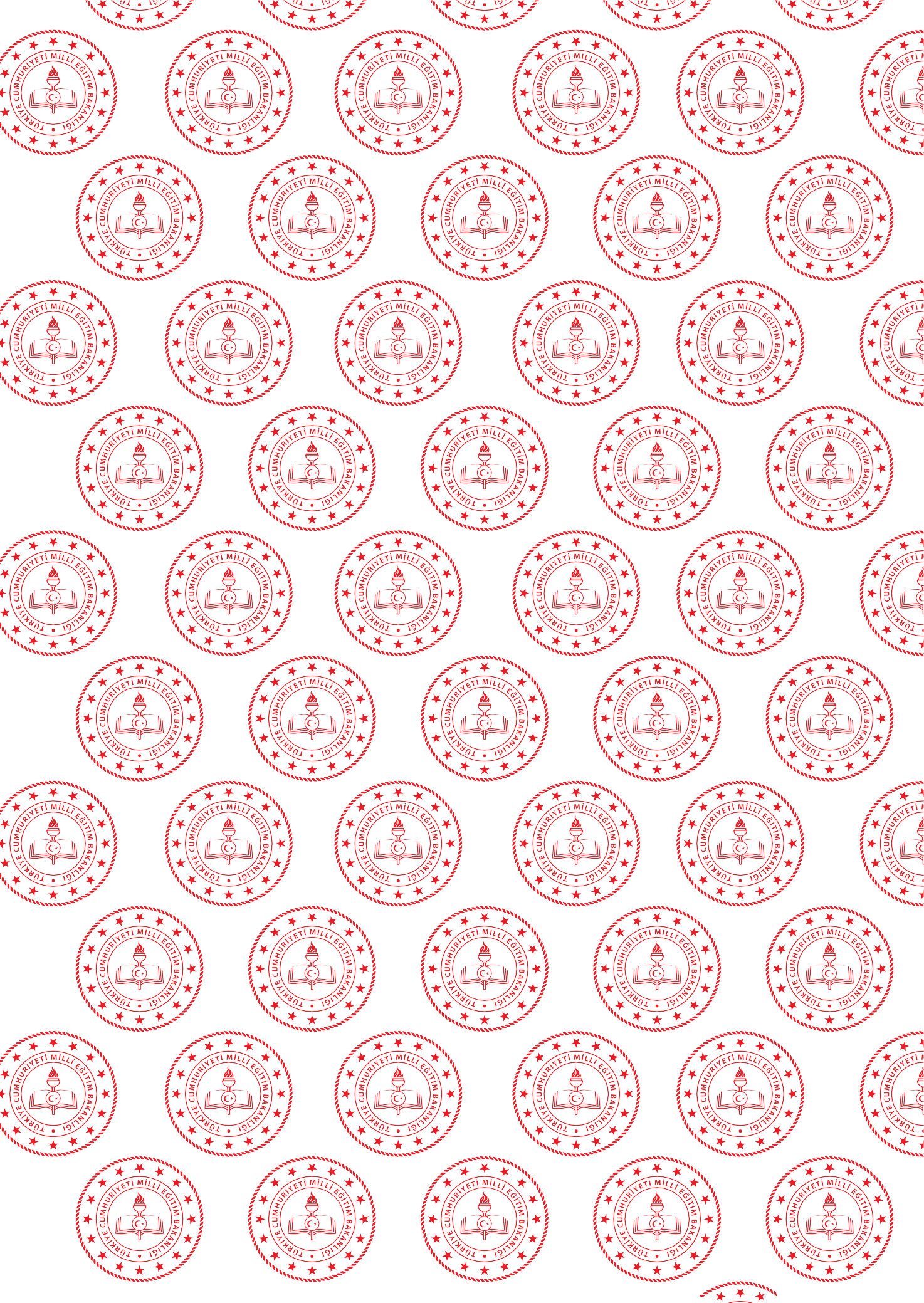 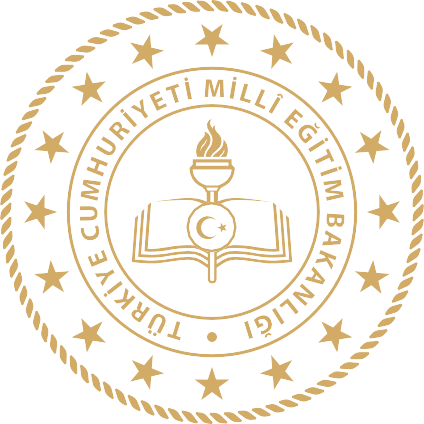 HAZIRLAYANLAR :
Şube Müdürü: Selahattin YÜZGEÇ
          Şef: Talat TOPRAK
         Memur: Şeyma TAGAYER
1
SUNUŞ
Millî bir mutabakatla büyüyen maarif davamız, bugün bizden değişen dünyaya karşı yeni hedeflere  yönelmede güçlü argümanlar, sahici hedefler ile uygun ve sürdürülebilir planlamalar beklemektedir. İyi insan  yetiştirmek, maarif davası ve medeniyet inşa etme mesuliyetidir. Müdürlüğümüz geleceğimizin teminatı olan  öğrencilerimizin kaliteli bir eğitime erişebilmesi için seferberlik anlayışı ile çalışmalarına devam etmektedir.
Bu kapsamda, Türk Millî Eğitim Sistemi’ni düzenleyen mevzuat ile üst politika belgesi niteliğindeki  Kalkınma Planı, Millî Eğitim Bakanlığı 2024-2028 Stratejik Planı, Cumhurbaşkanlığı Yıllık Programı ile diğer  plan ve programlar dikkate alınarak Müdürlüğümüz birimlerinin yapacakları faaliyetlerin bir  bütünlük arz etmesi ve izlenebilmesi amacıyla, Millî Eğitim Müdürlüğü 2025 Yılı İş Takvimi Strateji Geliştirme  Şubesi tarafından hazırlanmıştır. Söz konusu takvim çerçevesinde; planlı hizmet sunumu, politika  geliştirme, belirlenen politikaları somut iş programlarına ve bütçelere dayandırma ile uygulamayı etkin  bir şekilde izleme ve değerlendirmeye yönelik 484 faaliyet belirlenmiştir. Müdürlüğümüz birimlerimizin  görev ve sorumluluk alanıyla sınırlı bu iş takvimi; belirtilen faaliyetlerin planlandığı sürede başlatılmasına  ve bitirilmesine rehberlik ederek yürütülen faaliyetlerin değerlendirilmesini sağlayacak ve bir sonraki yılın iş  takviminin hazırlanmasına temel teşkil edecektir. Bununla birlikte, iş takviminde yer verilen her bir faaliyetin  amacına uygun şekilde sonuçlandırılması birimlerimiz için performans göstergesi niteliğinde olacaktır.
Türkiye Yüzyılı’nda eğitim alanındaki başarı hikâyesini birlikte yazacağımız tüm paydaşlarımızla, eğitim  sistemimizin kalitesini ve verimliliğini daha da artırmak amacıyla var gücümüzle çalışmaya devam edeceğiz.  Bu vesileyle, Gümüşhane Millî Eğitim Müdürlüğü 2025 Yılı İş Takvimi’nin hazırlanmasında ve uygulanmasında emeği  geçenlere teşekkür ederiz.
Şener DOĞAN
            İl Milli Eğitim Müdürü
2
32
İÇİNDEKİLER
KISALTMALAR..............................................................................................................4 - 5
OCAK ............................................................................................................................. 8 - 16
ŞUBAT ............................................................................................................................17 -20
MART ............................................................................................................................21 - 23
NİSAN ...........................................................................................................................24 - 28
MAYIS.............................................................................................................................29 - 32
HAZİRAN .....................................................................................................................33 - 37
TEMMUZ ......................................................................................................................38 - 41
AĞUSTOS ....................................................................................................................42 - 45
EYLÜL ...........................................................................................................................46 - 50
EKİM .............................................................................................................................51 - 54
KASIM ...........................................................................................................................55 - 58
ARALIK .......................................................................................................................59 - 62  FAALİYETLERİN AYLARA GÖRE
SAYISAL DAĞILIMI ........................................................................................................ 63
BİRİM BAZLI FAALİYET DAĞILIMI ............................................................................ 64
5
3
KISALTMALAR
ABİDE  AÇEP  ADDIE
: Akademik Becerilerin İzlenmesi ve Değerlendirilmesi Projesi
: Aile Çocuk Eğitimi Programı Projesi
: Analysis, Design, Development, Implementation, Evaluation (Analiz, Tasarım, Geliştirme,
Uygulama ve Değerlendirme)
: Araştırma Geliştirme Eğitim ve Uygulama Merkezi
: Bilgi Edinme Değerlendirme Kurulu
: Bilişim Teknolojileri
ARGEM  BEDK  BT
CEFR CV
: Common European Framework of Reference for Languages: Learning, Teaching, and
Assessment Companion Volume  (Diller İçin Avrupa Ortak Başvuru Metni: Öğrenme,  Öğretme ve Değerlendirme)
CPPİDS  D-AOBM  DETSİS  DİSREP  DMIS  DVE  DYK  EBA
EÇE  EİT
EPALE-4  ERP
ET  ETKİM
EURYDİCE  FATİH
FCL  FEYZA  FKM  HEMBA  HİKMET  HTS
IPA III  İBS  KBRN  LGS  MEBBİS
: Cumhurbaşkanlığı Plan Program İzleme ve Değerlendirme Sistemi
: Diller için Avrupa Ortak Başvuru Metni
: Devlet Teşkilatı Veri Kayıt Sistemi
: Dijital Sınıf Rehberlik Etkinlikleri Platformu
: Döner Sermaye Mali Yönetim Sistemi
: Dijital Vatandaşlık Eğitimi
: Destekleme ve Yetiştirme Kursları
: Eğitim Bilişim Ağı
: Erken Çocukluk Eğitimi
: Ekonomi İşbirliği Teşkilatı
: Avrupa’da Yetişkin Öğrenimi için Elektronik Platform
: Katılım Öncesi Ekonomik Reform Programı
: Etkileşimli Tahta
: Eğitim Teknolojileri Kuluçka ve İnovasyon Merkezi
: Avrupa Eğitim Bilgi Ağı
: Fırsatları Artırma ve Teknolojiyi İyileştirme Hareketi
: Future Classroom Lab (Geleceğin Sınıfı Laboratuvarı)
: Fırsatları Artıran Eğitimde Yapay Zekâ Projesi
: Felaket Kurtarma Merkezi
: Halk Eğitim Merkezleri Bilişim Ağı
: Hayat-İlim-Kültür-Medeniyet-Eğitim-Teknoloji Projesi
: Hukuk Takip Sistemi
: Instrument for Pre-Accession Assistance III (Katılım Öncesi Mali Yardım Aracı III)
: İl Bilgi Sistemi
: Kimyasal, Biyolojik, Radyolojik ve Nükleer Tehlikelerden Koruma
: Liselere Geçiş Sistemi
: Millî Eğitim Bakanlığı Bilişim Sistemleri
6112
4
MEBCBS  MEBİM  METEK  MÜMKÜN  ODAP  OECD
: Millî Eğitim Bakanlığı Coğrafi Bilgi Sistemi
: Millî Eğitim Bakanlığı İletişim Merkezi
: Mesleki ve Teknik Eğitimin Kalitesinin Arttırılması Operasyonu
: Müfredattan Marifete Kültür Nesli
: Ortaöğretimde Devam ve Okullaşma Oranlarının Artırılması Projesi
: Organisation for Economic Co-operation and Development (Ekonomik Kalkınma ve İş  Birliği Örgütü)
: Ortaöğretimde Geliştirme ve İzleme Sistemi
: Öğretmen Bilişim Ağı
: Türk Eğitim Sistemi’nde Çocuklar için Kapsayıcı Eğitimin Desteklenmesi Projesi
: Altyapı Proje Yönetim Sistemi
: Resmi Burslu Öğrenci Sistemi
: Resmî İstatistik Programı
:Kültür Sanat ve Edebiyat Projesi
: Strateji ve Bütçe Başkanlığı
: Suriyeli Destek Programı
: Mesleki ve Teknik Eğitim Yoluyla Sosyal ve Ekonomik Uyum Projesi
: Science, Technology, Engineering, Mathematics (Fen, Teknoloji, Mühendislik ve  Matematik)
: Sosyal Uyum ve Yaşam Kurs Programı
: Türkiye’de Lise Devam Oranının Artırılması için Şartlı Nakit Transferinin (Şartlı Eğitim  Yardımı) Etkisinin Güçlendirilmesi Projesi
: Teaching and Learning International Survey (Uluslarararası Öğretme ve Öğrenme Anketi)
: Türkçe Dört Beceri Sınavı
:		Fulbright   Teaching   Excellence   and   Achievement   Program   (Fulbright   Eğitimde Mükemmeliyet ve Başarı Programı)
: Türkiye Eğitim Teknolojileri Zirvesi
: Trends in International Mathematics and Science Study (Uluslararası Matematik ve Fen  Eğilimleri Araştırması)
: Türkiye Kömür İşletmeleri
: Taşınır Kayıt Yönetim Sistemi
: Teknoloji Odaklı Öğrenme Senaryoları
: United Nations Educational, Scientific and Cultural Organization (Birleşmiş Milletler  Eğitim, Bilim ve Kültür Örgütü)
: Ulusal Veri Yayınlama Takvim
: Yabancılara Yönelik Şartlı Eğitim Yardımı
: Yükseköğretim Kurumları Sınavı
: Yurt Dışına Lisansüstü Öğrenim Görmek Üzere Gönderilecek Adayları Seçme ve Yerleştirme
OGİS  ÖBA  PIKTES  PYS  REBUS  RİP  SADA  SBB  SDP  SEUP  STEM
SUYE  ŞNT
TALIS  TDBS  TEA
TETZ  TIMSS
TKİ  TKYS  TOÖS  UNESCO
UVYT  Y-ŞEY  YKS  YLSY
27
5
2025
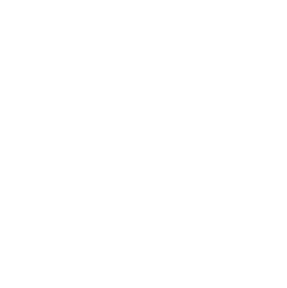 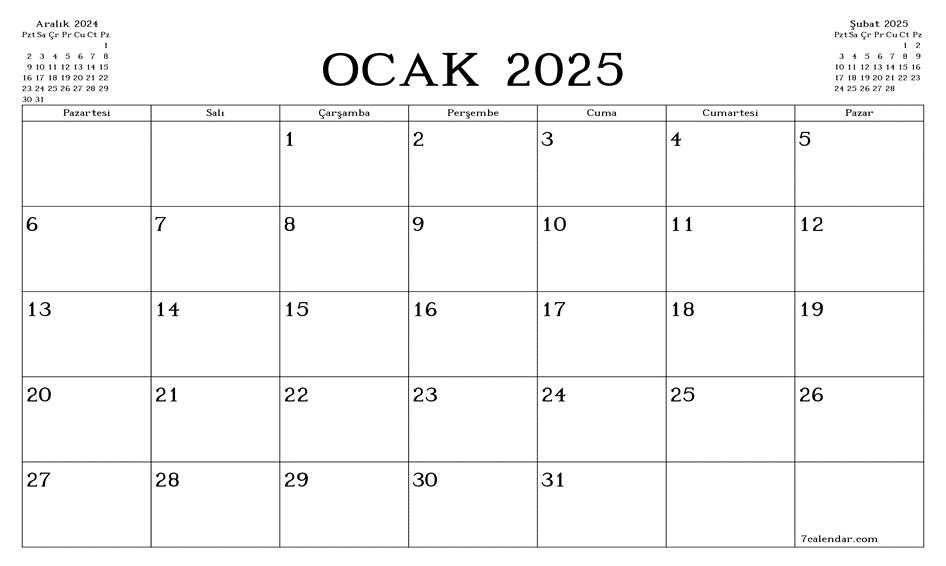 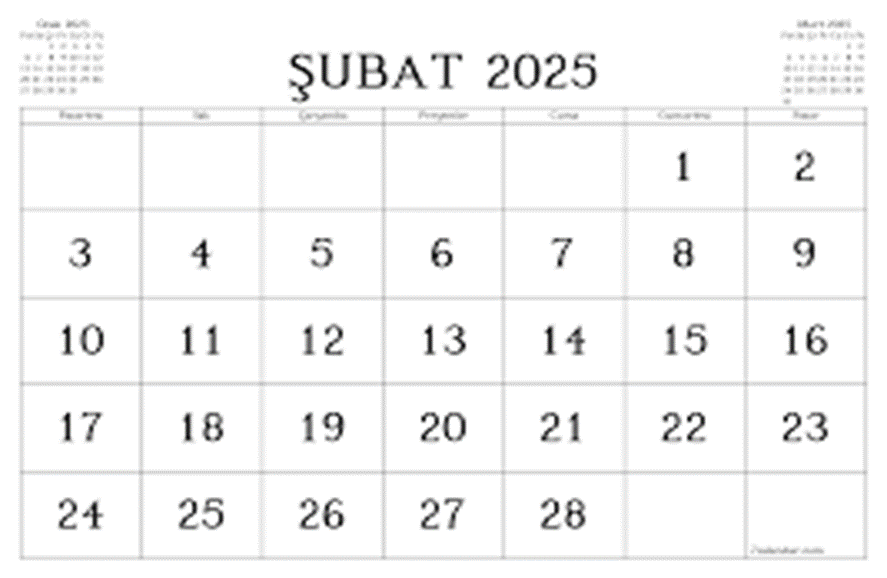 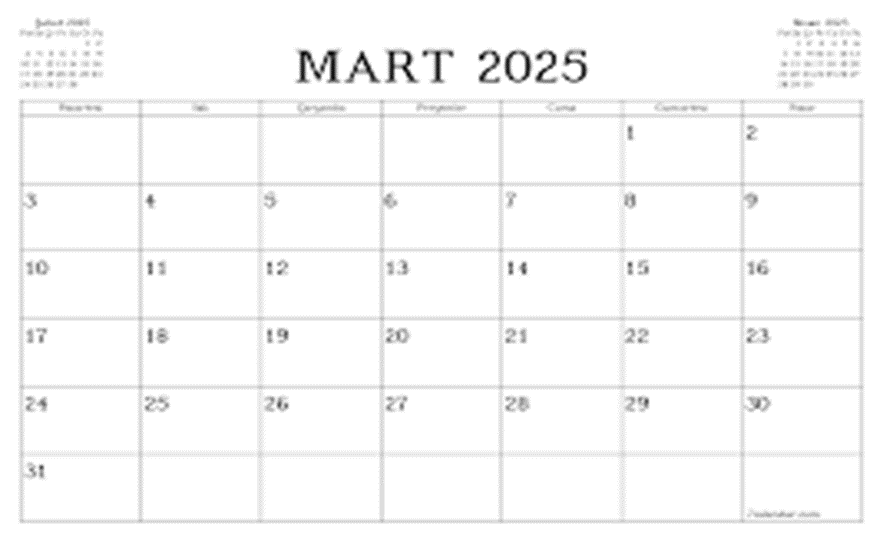 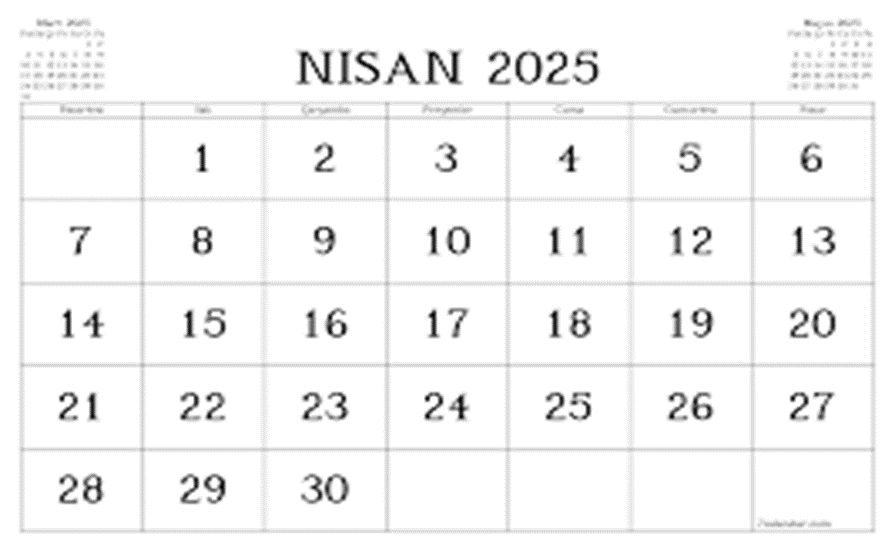 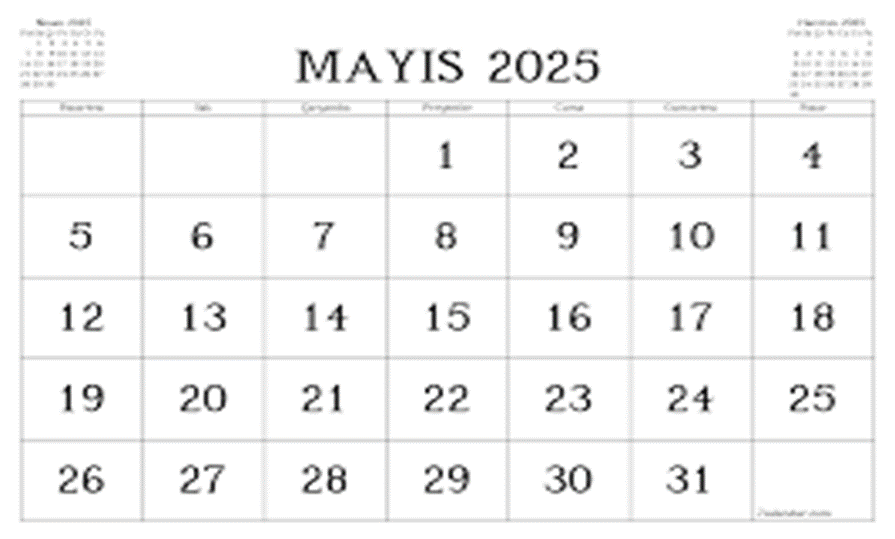 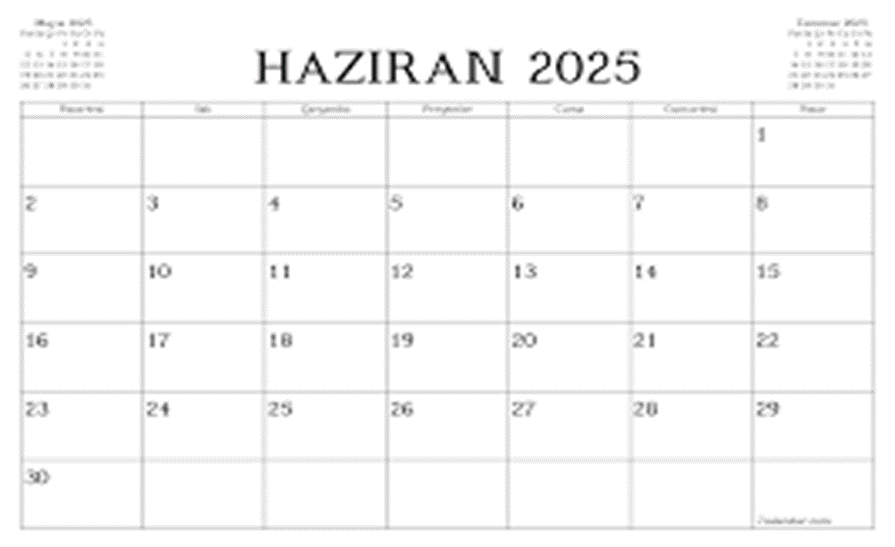 6
2025
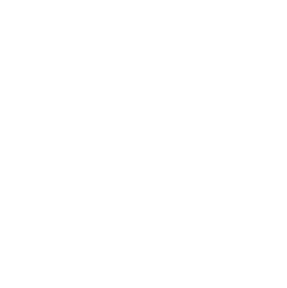 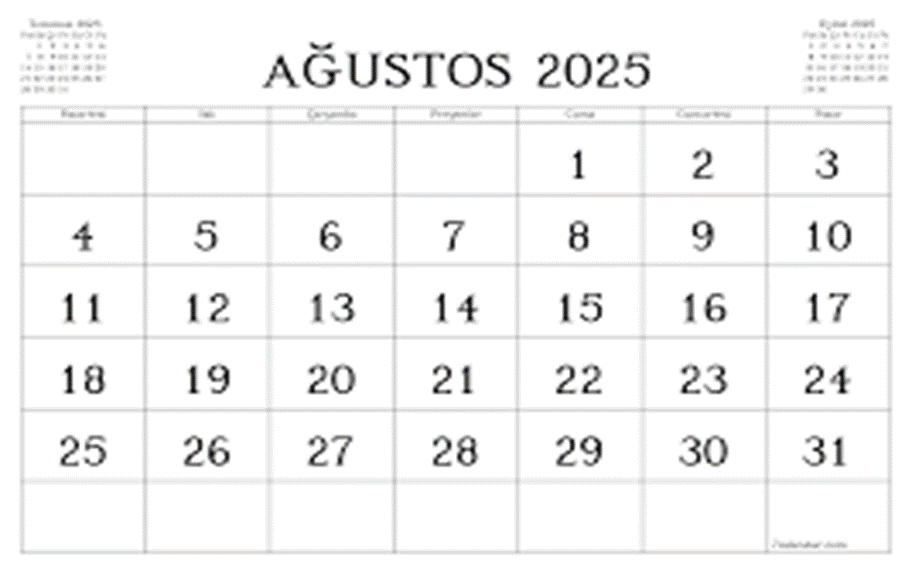 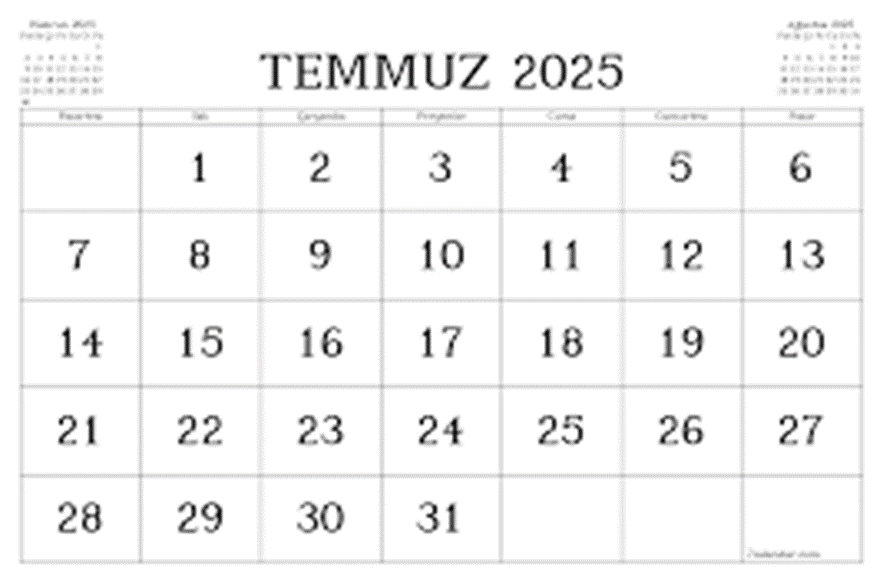 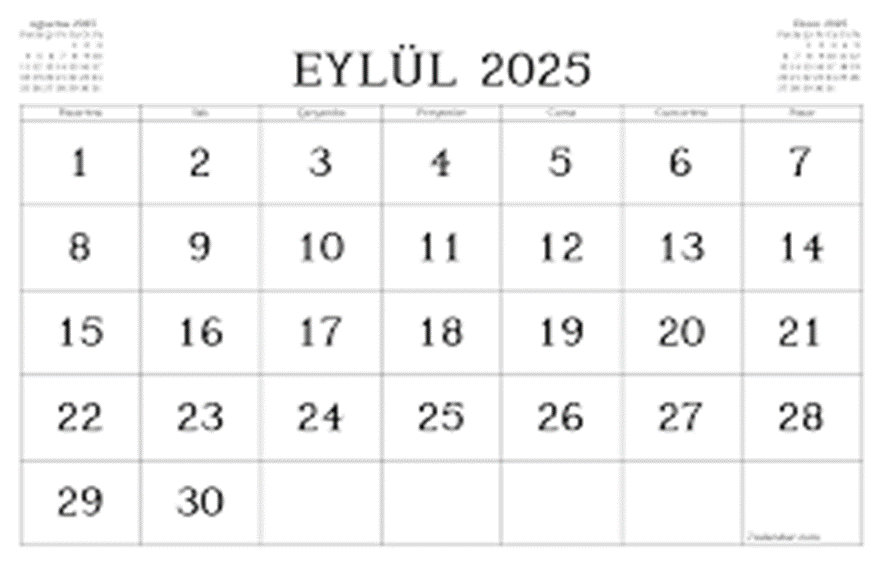 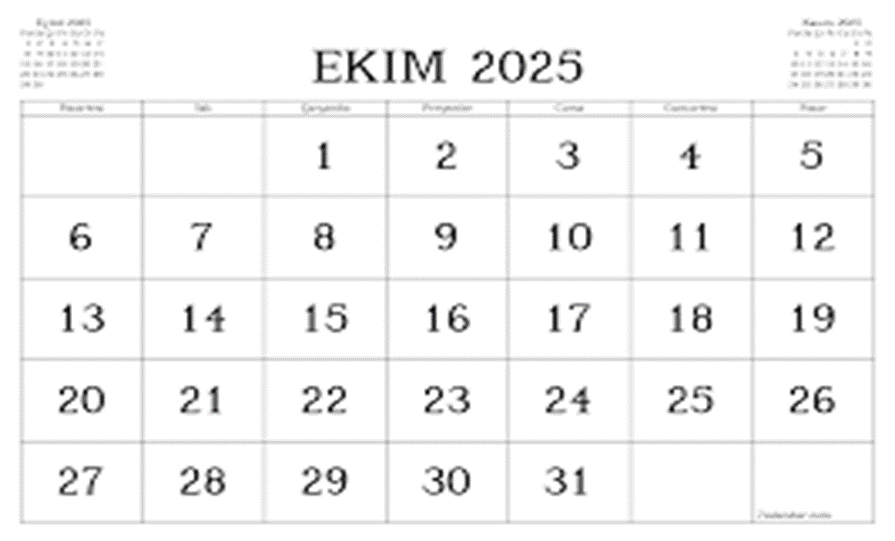 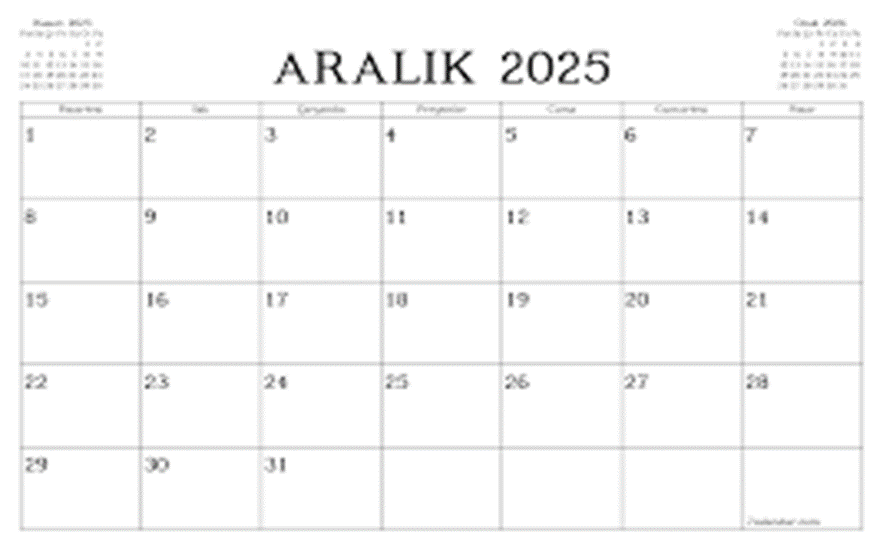 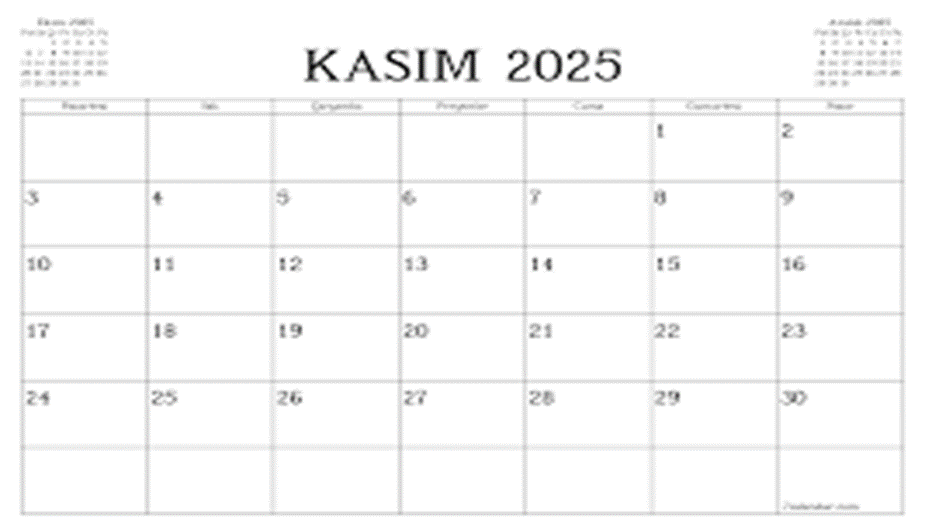 7
….
MİLLÎ EĞİTİM MÜDÜRLÜĞÜ 2025 YILI İŞ TAKVİMİ
OCAK 2025
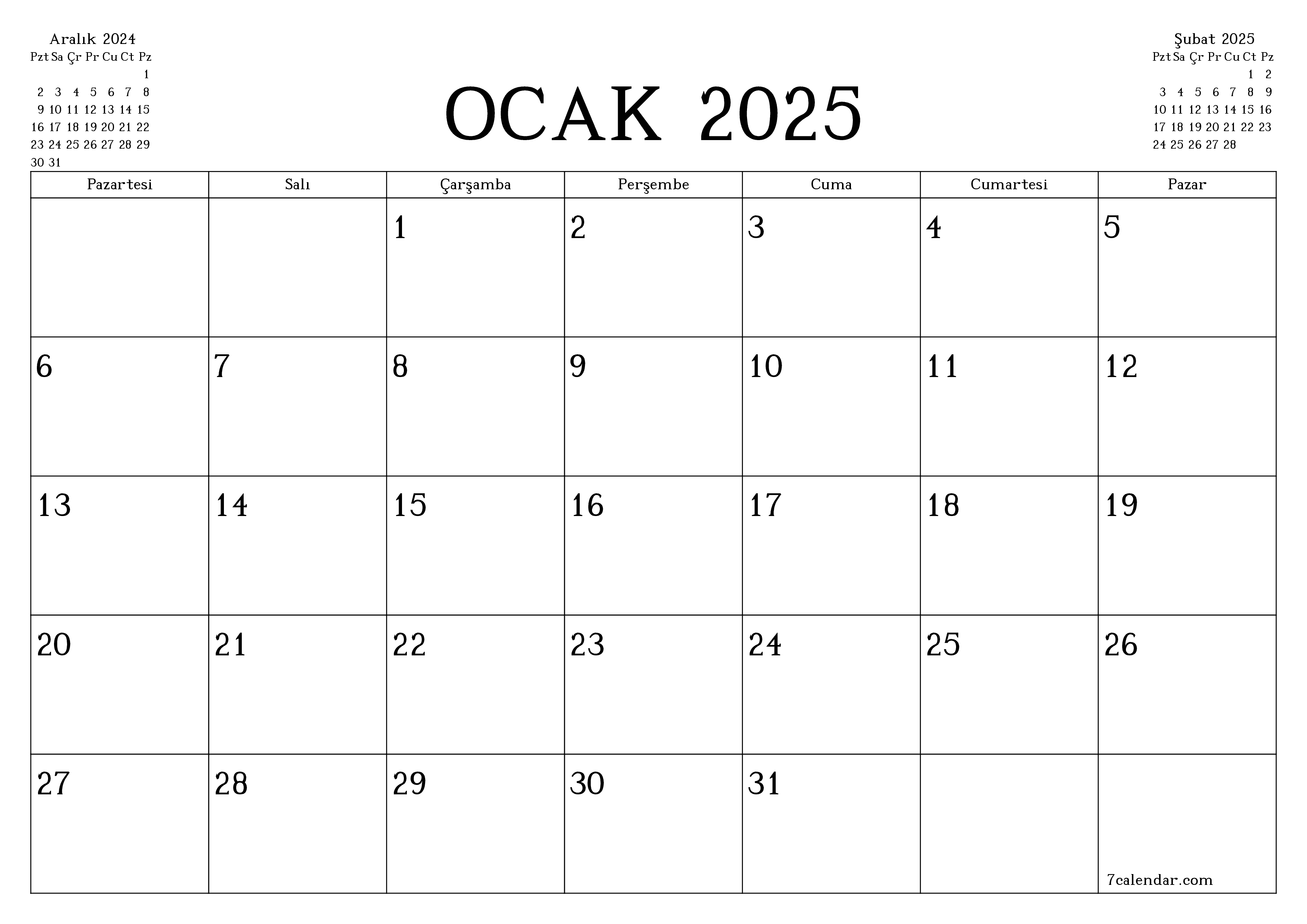 8
9
10
11
12
13
14
15
16
MİLLÎ EĞİTİM MÜDÜRLÜĞÜ 2025 YILI İŞ TAKVİMİ
ŞUBAT 2025
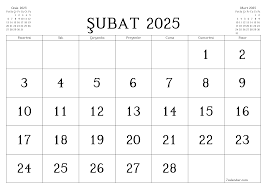 17
…
18
…
19
…
20
MİLLÎ EĞİTİM MÜDÜRLÜĞÜ 2025 YILI İŞ TAKVİMİ
MART 2025
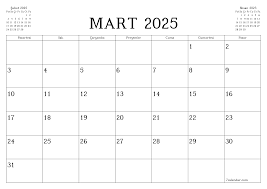 21
…..
22
…..
23
…..
MİLLÎ EĞİTİM MÜDÜRLÜĞÜ 2025 YILI İŞ TAKVİMİ
NİSAN 2025
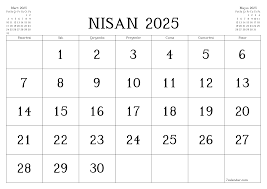 24
….
25
…
26
…
27
28
MİLLÎ EĞİTİM MÜDÜRLÜĞÜ 2025 YILI İŞ TAKVİMİ
MAYIS  2025
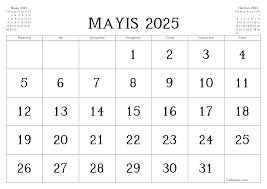 29
…..
30
….
31
….
32
MİLLÎ EĞİTİM MÜDÜRLÜĞÜ 2025 YILI İŞ TAKVİMİ
HAZİRAN 2025
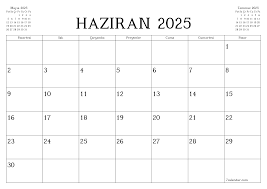 33
…..
34
….
35
….
36
37
MİLLÎ  EĞİTİM  MÜDÜRLÜĞÜ 2025 YILI İŞ TAKVİMİ
TEMMUZ 2025
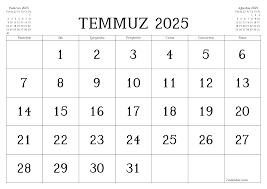 38
…..
39
….
40
….
41
MİLLÎ EĞİTİM  MÜDÜRLÜĞÜ 2025 YILI İŞ TAKVİMİ
AĞUSTOS 2025
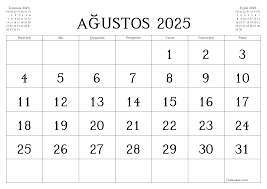 42
….
43
….
44
….
45
MİLLÎ EĞİTİM  MÜDÜRLÜĞÜ 2025 YILI İŞ TAKVİMİ
EYLÜL 2025
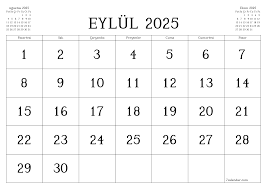 46
…
47
….
48
….
49
50
MİLLÎ EĞİTİM  MÜDÜRLÜĞÜ 2025 YILI İŞ TAKVİMİ
EKİM 2025
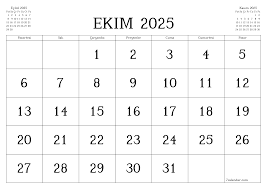 51
….
52
….
53
….
54
MİLLÎ EĞİTİM MÜDÜRLÜĞÜ 2025 YILI İŞ TAKVİMİ
KASIM 2025
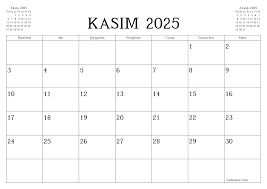 55
….
56
…
57
…
58
MİLLÎ EĞİTİM MÜDÜRLÜĞÜ 2025 YILI İŞ TAKVİMİ
ARALIK 2025
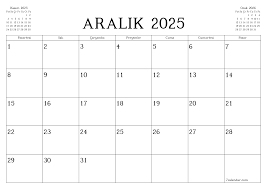 59
….
60
….
61
….
62
FAALİYETLERİN AYLARA GÖRE  SAYISAL DAŠILIMI
* Yıl boyu devam eden (02.01.2025-31.12.2025) faaliyet sayısı  28 olup Ocak ayı içerisinde gösterilmiştir.
63
….
BİRİM BAZLI FAALİYET DAĞILIMI
64
…..
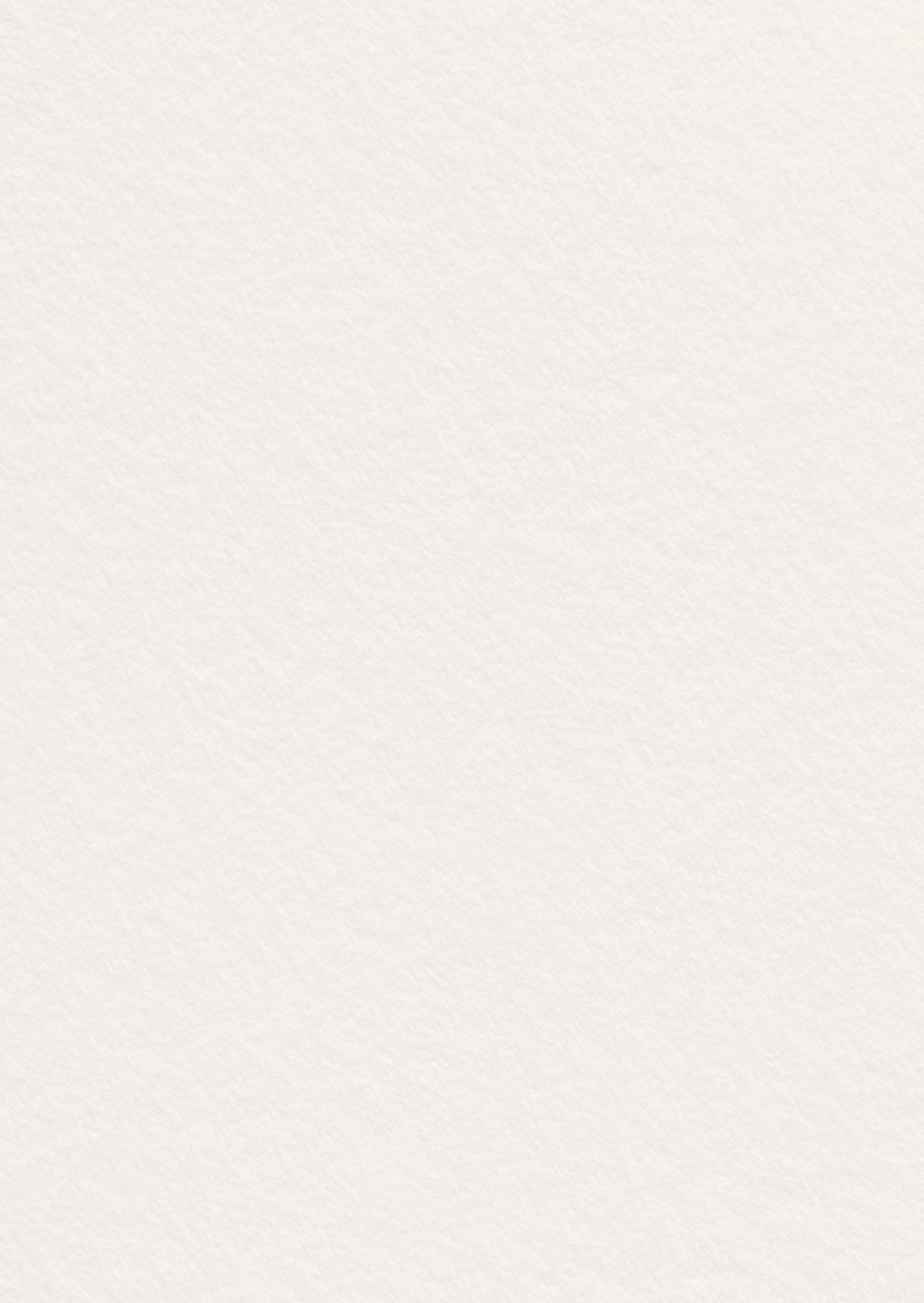 NOTLAR
.......................................................................................................................................................................................................................
.......................................................................................................................................................................................................................
.......................................................................................................................................................................................................................
.......................................................................................................................................................................................................................
.......................................................................................................................................................................................................................
.......................................................................................................................................................................................................................
.......................................................................................................................................................................................................................
.......................................................................................................................................................................................................................
.......................................................................................................................................................................................................................
.......................................................................................................................................................................................................................
.....................................................................................................................................................................................................................
.......................................................................................................................................................................................................................
.......................................................................................................................................................................................................................
.......................................................................................................................................................................................................................
.......................................................................................................................................................................................................................
.......................................................................................................................................................................................................................
.......................................................................................................................................................................................................................
.......................................................................................................................................................................................................................
.......................................................................................................................................................................................................................
.......................................................................................................................................................................................................................
.......................................................................................................................................................................................................................
.......................................................................................................................................................................................................................
.......................................................................................................................................................................................................................
.......................................................................................................................................................................................................................
.......................................................................................................................................................................................................................
.......................................................................................................................................................................................................................
.......................................................................................................................................................................................................................
.......................................................................................................................................................................................................................
.......................................................................................................................................................................................................................
.......................................................................................................................................................................................................................
.......................................................................................................................................................................................................................
65
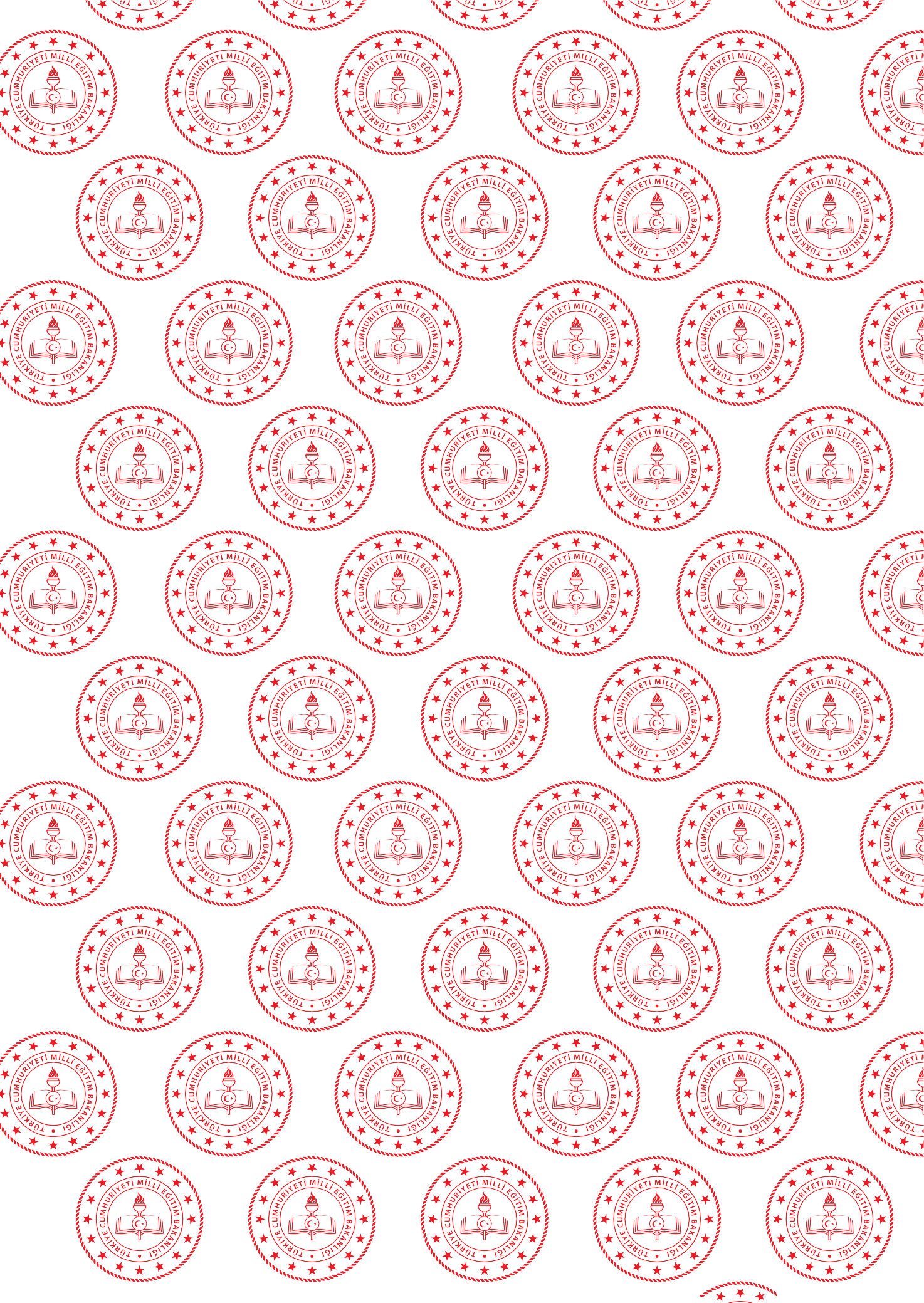 66
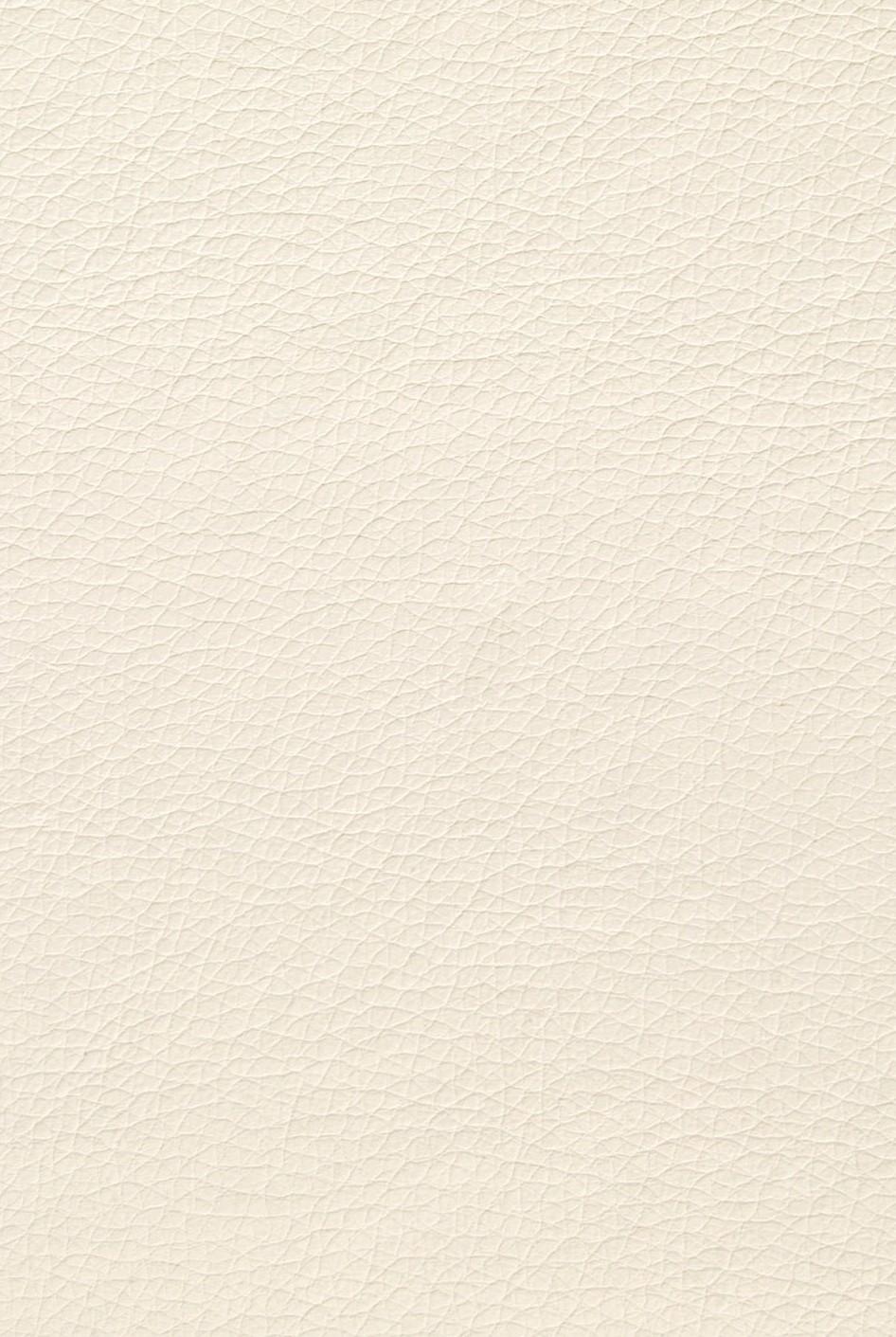 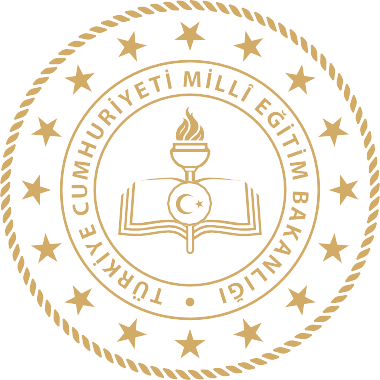 67
116